IP routing
- flytter pakkerne effektivt på lag 3!
Netteknik 1
Routingsteknik
Routere er de enheder på netværket som kan flytte IP datapakker mellem forskellige logiske netværk (IP net)






Routere er normalt Default gateway for enheder der er medlem af et bestemt LAN, og routeren kender dermed ‘alle andre net’!
Routere ‘snakker sammen’ med andre routere via routing protokoller, og de lærer dermed – dynamisk - mange andre netværk at kende 
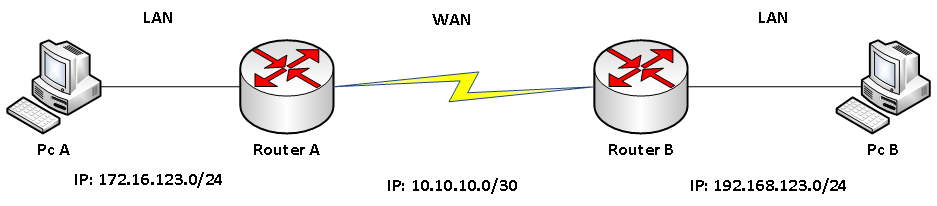 IP pakke
IP pakke
IP pakke
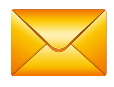 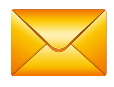 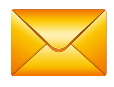 Router
protocol pakke
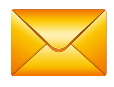 © Mercantec 2014
Routetabellen
Alle Host har en routetabel
Routetabellen indeholder liste over alle kendte logiske net.
Routetabellen bruges til bestemme hvor den enkelteHost skal sende IP-pakker hen.
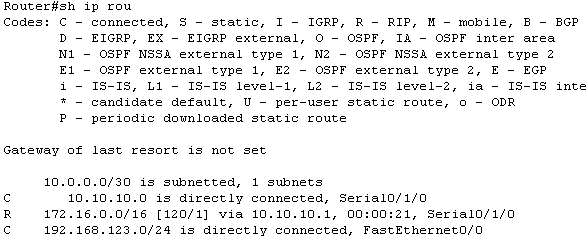 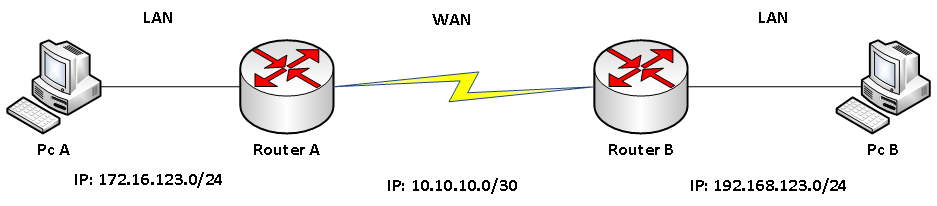 © Mercantec 2014
Routing protokoller
En routing protokol tillader routere at kommunikere med andre routere for at opdatere og vedligeholde deres router tabeller. På den måde deles router informationen mellem routerne. Eksempler på routing protokoller er:
RIP (Routing Information Protocol) 
EIGRP (Enhanced Interior Gateway Routing Protocol) 
OSPF (Open Shortest Path First)
IS-IS (Intermediate System to Intermediate System) 

En routed protokol er enhver netværks protokol som har information om netværks adresser, så data kan sendes fra node til node og fra netværk til netværk. Eksempler på routede protokoller er:
IP (Internet Protokol)
IPX (Internetwork Packet eXchange)
Men den gamle Ethernet LAN protokol NetBEUI (Net BIOS Extended User Interface) er ikke en routed protokol fordi den mangler IP adresser
© Mercantec 2014
Opbygning af Routetabellen
Routetabellen kan modtage informationer både statisk og dynamisk:

Statisk opbygning
Informationer til tabellen indtastes manuelt.

Dynamisk
Informationer til tabellen modtages automatisk via routningsprotokollerne:
RIP, OSPF, IGRP, BGP….
Der er to typer dynamiske routningsprotokoller:
Distance Vector
Link State
© Mercantec 2014
Netværk til demonstration af RIP
© Mercantec 2014
Én routetabel i hver router
© Mercantec 2014
Statisk kontra dynamisk routing
Statiske routes
Manuelt opsatte og faste routes i router tabellen
De ændres kun når administratoren mener der er behov for det
Denne form for routing er meget tidskrævende og besværlig, idet der ikke sker en automatisk ændring/opdatering af route tabellen hvis nettet f.eks. ændres pga. et nedbrud i en netværksforbindelse
En statisk route kan fx være gateway adressen for en PC

Dynamiske routes
Router protokoller som opsætter router tabellen automatisk og finder den bedste vej at route data. Routen ændres automatisk hvis der sker ændringer i nettet
Routing metric (måleenhed til ”den bedste vej” at route data) kan være:
Belastning, Antal router hop, Båndbredde, Stabilitet, Delay og Pris
© Mercantec 2014
Hvordan virker RIP routing?
Vi tager udgangspunkt i protokollen RIP:

En ældre protokol - Routing Information Protocol
RIP er en Distance Vector protocol
Routere som bruger RIP sender som standard hele sin Routetabel til alle sine naboroutere hvert 30. Sekund.
RIP findes i to versioner
RIP Version 1. Kan ikke finde ud af subnetting
RIP Version 2. Kan finde ud af subnetting.

I det følgende afsnit demonstreres RIP protokollens funktion 
© Mercantec 2014
R1, R2 og R3 er lige tændt …
X
© Mercantec 2014
R1, R2 og R3 er lige tændt …
Systemadministratoren har gjort sit arbejde og indtastet alle de lokale interfaces ip adresser, så de står allerede  i tabellen når routeren starter op – se f.eks. R3
X
© Mercantec 2014
R1 opdaterer R2 via RIP pakke
R1
X
© Mercantec 2014
To mulige veje til 192.168.1.8?
R1
X
© Mercantec 2014
Mindst antal hop vælges!
R1
X
© Mercantec 2014
R1 opdaterer R3
R
1
X
© Mercantec 2014
R2 opdaterer R3
R
2
X
© Mercantec 2014
Lidt efter: Alle routere opdateret!
X
© Mercantec 2014
Default Gateway tændes...
© Mercantec 2014
Kort tid efter: Konvergens!
© Mercantec 2014
RIP - teknisk set
Maksimum HOP-Count = 15
Dvs. pakkerne kan maksimalt passere 15 routere på deres vej gennem nettet.
HOP-Count = 16 betyder uendeligt langt væk
I praksis betyder det, at det interface på routeren der normalt har forbindelse med IP nettet (det logiske net) hvor HOP-Count er på 16, ikke har kontakt til nettet. Det logiske netværk kan ikke nås og fjernes derfor fra routetabellen.
Split-Horizon.
En router sender ikke oplysninger tilbage til naboroutere som den har modtaget fra dem.
© Mercantec 2014
RIP - teknisk set (fortsat)
Fordele
Simpel opdatering.
Simpel implementering.
God til mindre net. Op til Ca. 20 routere 
Hvis nettet kun består af Cisco-routere se IGRP

Ulemper
Periodiske opdateringer fylder båndbredde
Langsom til at ”konvergere”. (Opdatere)
Uegnet til større net.
Tager ikke hensyn til båndbredde eller andre parametre.
© Mercantec 2014
Når der sker ændringer …
Wan linien går ned … 
X
© Mercantec 2014
R1 og R3 ‘opdager’ tabt WAN
X
© Mercantec 2014
Nye router giver igen konvergens!
X
Transportnettet 192.168.1.4/30 ‘forsvinder’ fra tabellerne = dynamik!
© Mercantec 2014
En nyere Distance Vector protokol
EIGRP - Enhanced Interior Gateway Routing Protocol
Den er Cisco proprietær.
Det er en forbedret RIP protokol. 

Fordele:
Kan finde ud af store net
Maksimum HOP-Count = 255
Kan ”måle” afstand mellem net på kombinationer opsat af:
Hop-count, Båndbredde, forsinkelse, belastning, pålidelighed og pakkestørrelse.
© Mercantec 2014
Link State protokoller
En helt anden type routing protokol end distance vector typen er link state protokollen:
Link State = forbindelsens tilstand
Link state UP eller Link state DOWN
Hvis en link ændrer state sendes en LSA pakke til alle andre routere som er med i protokol-samarbejdet
Alle routere prøver nu aktivt at finde en ny vej frem til netværket bag den defekte link og de ‘snakker sammen’ via protokollen undervejs
‘Bedste vej’ til netværket udregnes ved hjælp af en algoritme kaldet Shortest Path First, SFP
Algoritmen er udviklet af professor Dijkstra, en hollandsk matematiker 
© Mercantec 2014
Topologi Database   R4
ROUTER
LINK
COST
R4
195.181.56.1/24
1
R4
192.168.1.18/30
48
R3
195.181.56.2/24
1
R3
192.168.1.6/30
25
R3
192.168.1.14/30
48
R4 ‘bygger’ Dijkstra topologi træ …
© Mercantec 2014
Link State – og dens fordele 
Link State routingsprotokol sender ikke hele route-tabeller
Kun små Link State Advertisments - LSA’er – sendes mellem routerne
Dette sparer båndbredde og giver meget hurtig konvergens i nettet
Kan håndtere meget store netværk

Eksempler på link state protokoller:
OSPF (Open Shortest Path First)
IS-IS (Intermediate System to Intermediate System)
© Mercantec 2014